Uuden ajan löytöretket
(Kpl 12-14)
Kulttuurialueet uuden ajan alussa
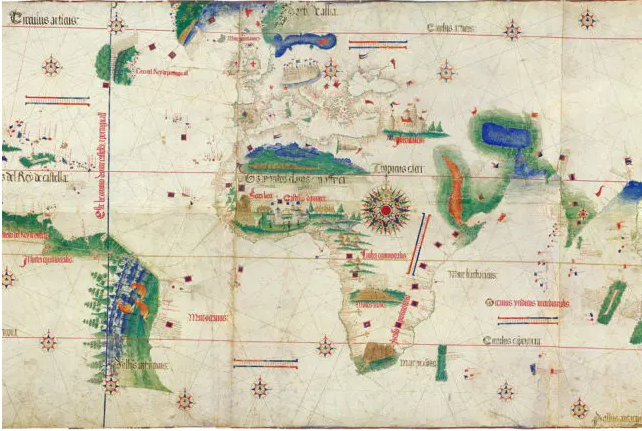 Maailman väestökeskittymät ja kulttuurialueet (yht. n. 500 milj. ihmistä) 1500-luvun alussa olivat  kristillisen Euroopan ohella Kiina, Intia, islamilainen maailma, P-Afrikka sekä Amerikka

Amerikan alkuperäiskulttuurit muista eristyksissä

Islamilainen maailma välittäjän roolissa Euroopan ja Aasian välisessä kaupassa
Eurooppalaisten löytöretkien taustat
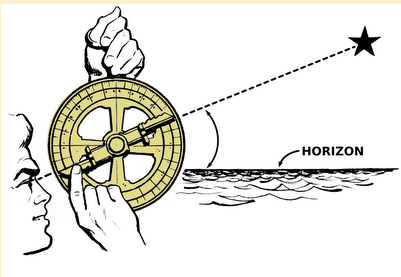 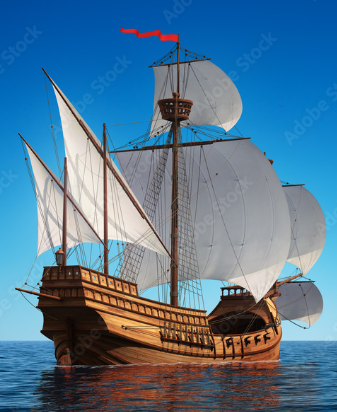 Kaupan ja rahatalouden vahvistuminen -> Tarve löytää uusia kauppareittejä, markkina-alueita sekä porvariston halu tavoitella suurempia voittoja
Teknologian kehitys (laivanrakennus -> karaveli ; navigointi -> mm. sekstantti ja kompassi )
Kaupan painopiste siirtyi Välimereltä Atlantin rannikoille -> Tarkoituksena löytää merireitti Aasiaan ohi islamilaisen maailman
Katolisen kirkon halu levittää kristinuskoa ja lisätä valtaansa
Uusien kansallisvaltioiden sekä hallitsijoiden keskinäinen kilpailu ja vallanhimo
Renessanssin aatteellinen vaikutus (uteliaisuus ja tiedonjano)
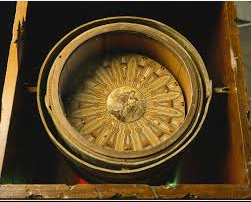 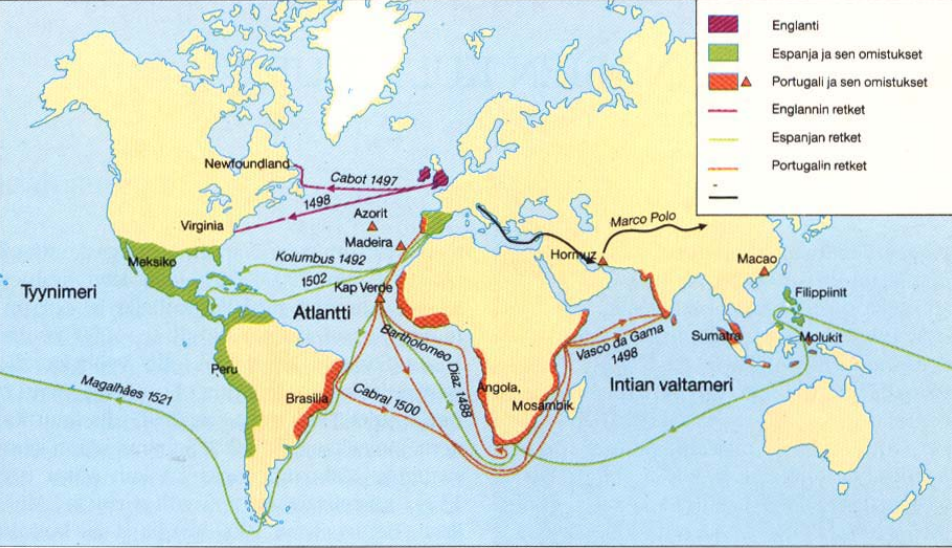 ”Uuden maailman” alistaminen
Pohjana Tordesillasin sopimus 1494 -> Espanja ja Portugali jakoivat ei-kristillisen maailman keskenään -> Englanti, Hollanti ja Ranska mukaan 1500- ja 1600-luvuilla
Kolonialismi eli siirtokunta-ajattelu syntyi
Aluksi siirtokuntien perustamista ja kauppaa paikallisväestön kanssa
Alueiden ryöstäminen ja alistaminen mm. monopoliaseman saaneiden kauppakomppanioiden toimesta
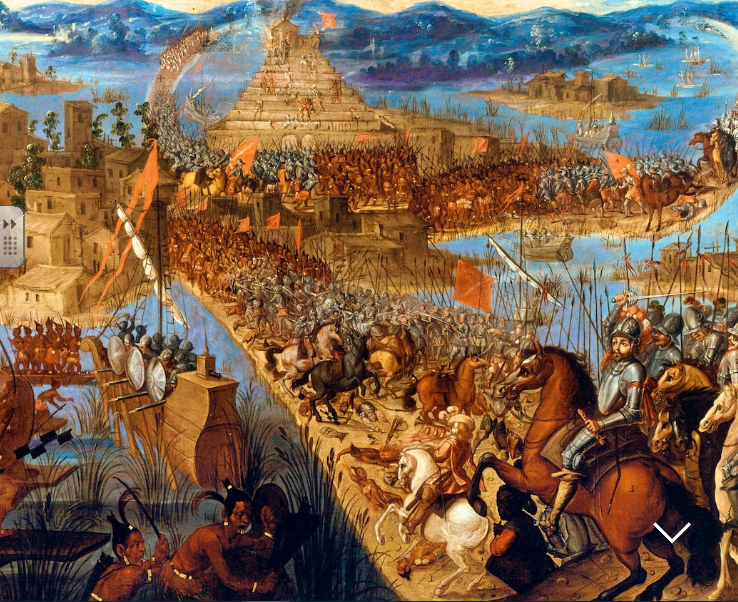 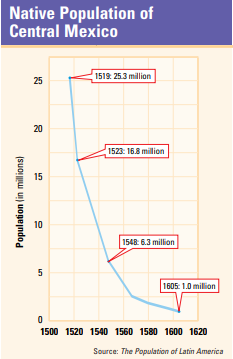 Keski- ja Etelä-Amerikan alkuperäiskansojen (atsteekit ja inkat) tuho espanjalaisten konkistadorien käsissä -> Väkiluku romahti kymmenistä miljoonista muutamiin miljooniin
tuliaseet
orjatyö kaivoksilla ja plantaaseilla
eurooppalaiset taudit (mm. isorokko, rutto, influenssa)
alkuperäiskansojen keskinäiset sodat
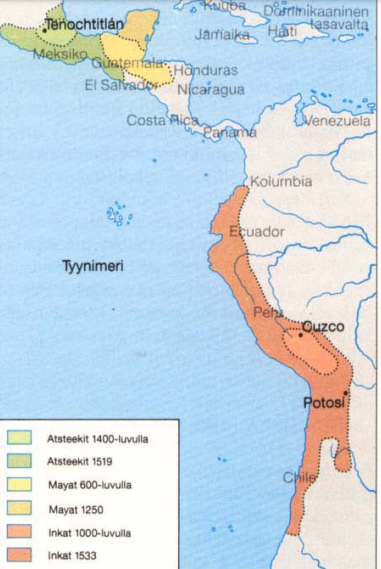 Amerikan väestömäärän romahdus johti työvoimapulaan -> Tuottoisa transatlanttinen orjakauppa (1500-1840-l) -> n. 10 miljoonaa orjaa Afrikasta Amerikkaan pakkotyöhön
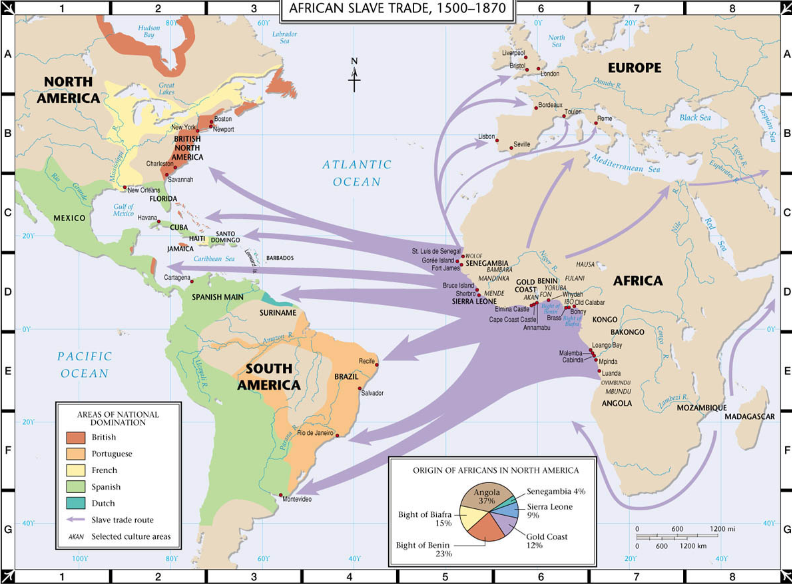 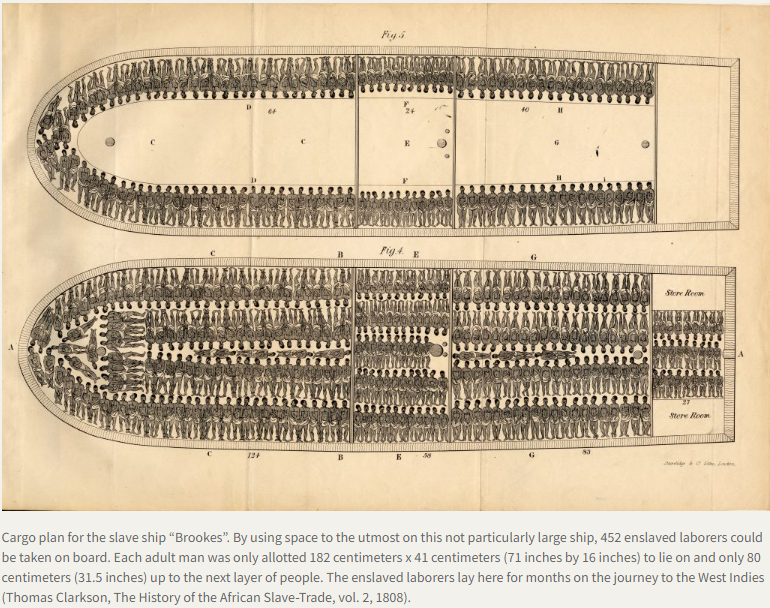 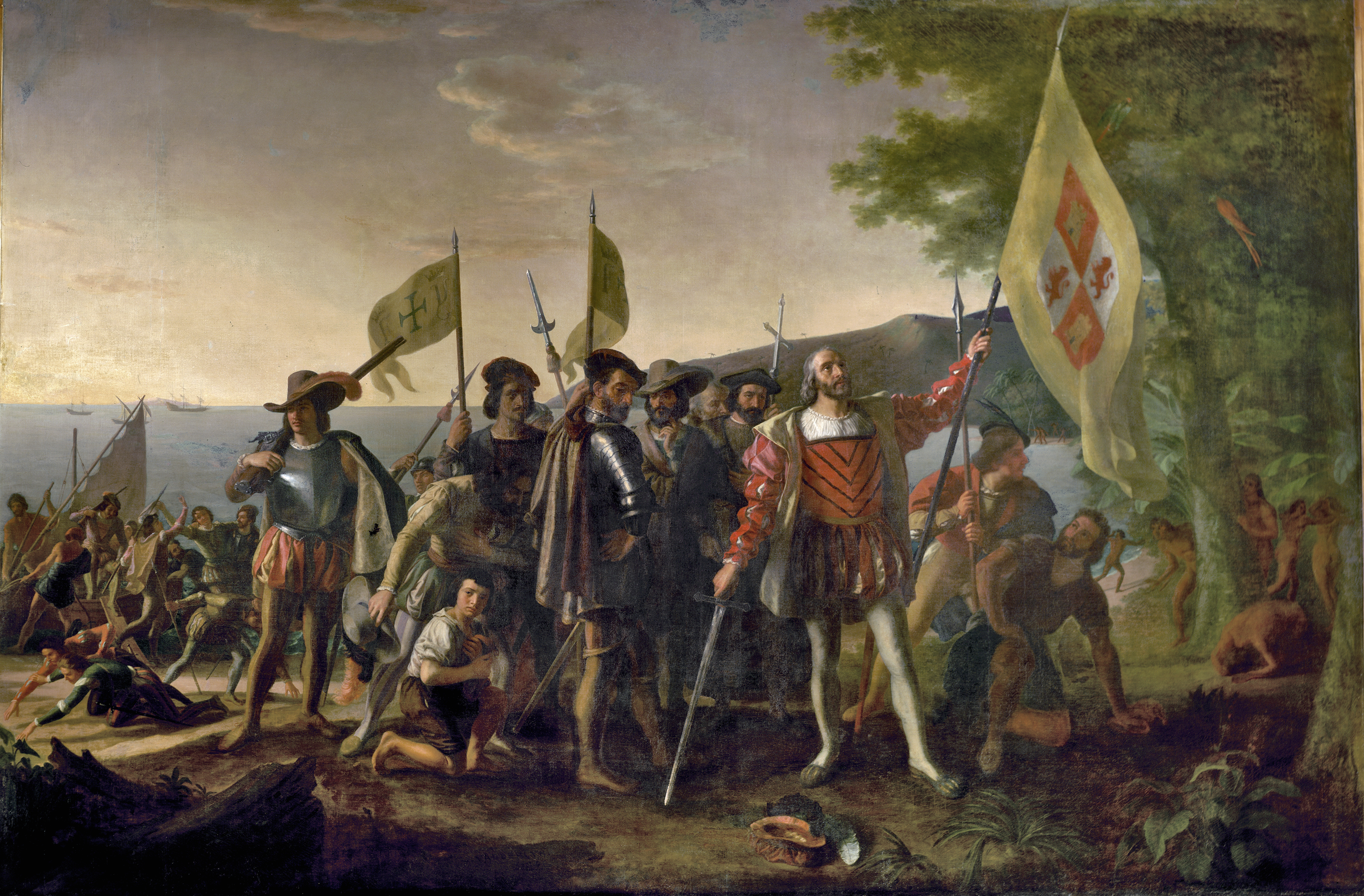 Löytöretket?
Kulttuurien kohtaaminen?
Valloitus- ja ryöstöretket?
Pohdi eurooppalaisten retkien eri nimitysten  historiallista käytettävyyttä.
Löytöretkien seurauksia
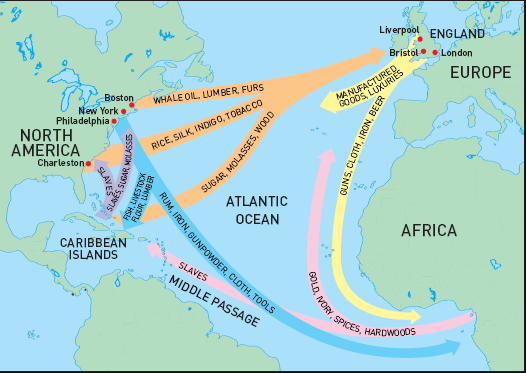 Kaupan painopiste Välimereltä Alppien pohjoispuolelle ja Atlantin rannikolle -> Pohjois-Italian kauppaylivoima mureni
Eurooppalaisten johtama maailmankauppa sekä Atlantin kolmiokauppa syntyivät/laajenivat -> Globalisaation juuret
Valtioiden väliset voimasuhteet muuttuivat -> Espanja ja Portugali suurvaltoja 1500-luvulla -> Alankomaat ja Englanti 1600-luvulla maailmankaupan johtoon -> Euroopasta johtava maanosa
Vaurastuvan porvariston sekä hallitsijoiden valta kasvoi (absolutismi) -> Kansallisvaltiokehitys jatkui ja siirtomaakilpailu kiihtyi
Rahatalouteen siirtyminen nopeutui ja pankkitoiminta laajeni -> Valtioista yhtenäisiä talousalueita (mm. sama raha, mittayksiköt ja lainsäädäntö)
Uusia tuotteita Eurooppaan (mm. tomaatti, kahvi, peruna, maissi ja tupakka), josta markkinoiden ylijäämä (mm. aseet ja vaatteet) alistetuille alueille
Erityisesti Amerikan ekosysteemi muuttui vieraslajien myötä -> Eurooppalaiset villiintyneet eläinlajit (mm. lehmät, hevoset ja lampaat) aiheuttivat lisäksi eroosiota
Jalometallien virtaaminen Espanjaan aiheutti laajaa hintojen nousua eli inflaatiota Euroopassa -> Mm. viljan hinta nousi merkittävästi 1500-luvulla
Uuden merkantilistisen talousajattelun esiinmarssi -> Uskottiin maailman varallisuuden olevan vakio -> Valtio voi rikastua vain muiden kustannuksella -> Viennin tukeminen ja tuonnin rajoittaminen (mm. tullein ja tuontikielloin) sekä maatalouden laiminlyönti
Teollistumisen edellytykset (raaka-aineet, pääomat) lisääntyivät Euroopassa
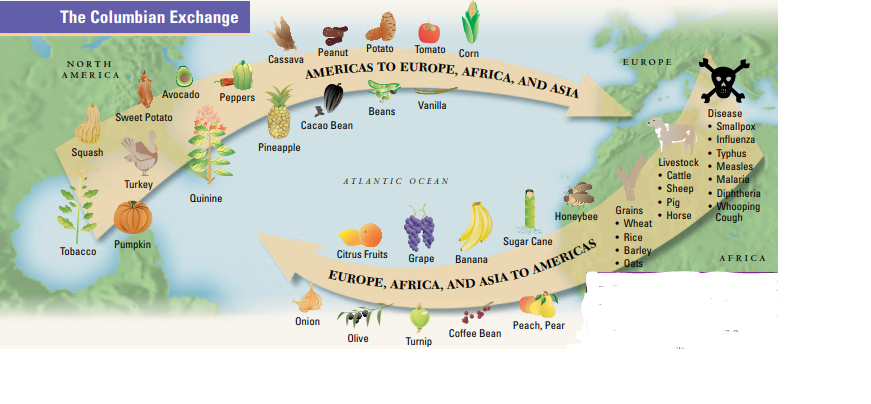 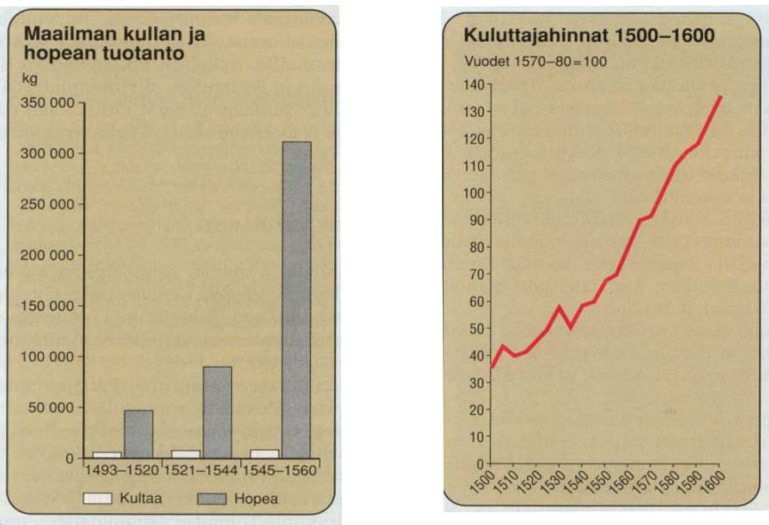